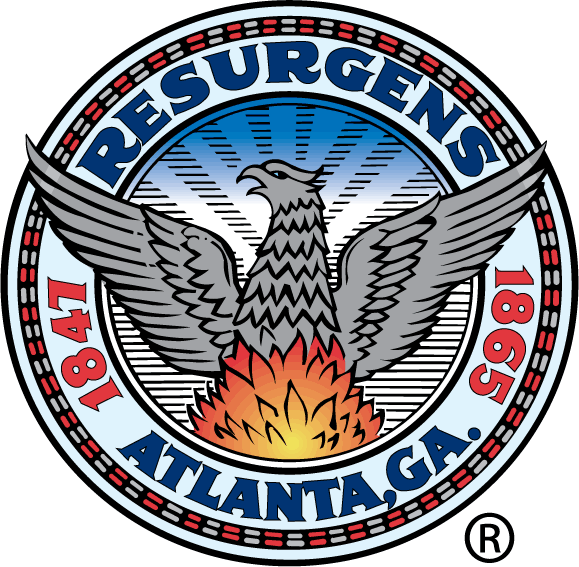 City of Atlanta, department of financeFISCAL YEAR 2018 RESULTS
February 13, 2019

Roosevelt Council, Jr., CFO

John Gaffney, DCFO			Tina Wilson, DCFO
Youlanda carr, CONTROLLER
City Revenues
2
Government-Wide Changes in Net Position
(In Millions)
3
Government-Wide Statement of Net Position
(In Millions)
4
Financial Highlights by Fund
Fiscal 2018 Financial Summary
5
General Fund Financials: Trending Revenues
Overall revenue growth of 18% since 2014.

Licenses and Permits revenue contributes to over 53% increase in revenue.

Property Taxes continue to rise despite consistent  millage rate roll-backs.

Public Utility, Alcohol and other taxes contributes to 5% increase in revenue.

Hotel-Motel taxes have grown by $5.1M compared to 2014.
Notes: 1) Pilot and Franchise Fees and Hotel-Motel Revenue are shown in Other Financing Sources and Uses as Transfers In in the CAFR
            2) This excludes indirect costs recovery which are shown as net reduction in expenses
6
General Fund Financials: Trending Expenditures
Overall expense growth of 26% since 2014.

About 59% of the increase was for General Government activities.

General Government expenditures increased mainly due to higher salaries, consulting expenses, higher long term capital expenditures and transfer of building fund expenditures to general government. 

About 32% of the increase was due to  Public Safety expenditures.
Notes: Other Financing Sources and Uses is not shown and includes Transfers Out to deficit funds; additionally certain debt service payments are reflected as Transfers Out
2014
2018
7
Fund Balance and Deficit Funds
8
FY2018 General Fund Balance
Unrestricted Fund Balance & Restricted Fund Balance
Total Fund Balance has grown by $107 million since the beginning of FY2010.
Budgeted reserves and strong cost control were key factors in restoring fund balance.
Unrestricted fund balance above 20% is available for one-time, nonrecurring purchases as long as a portion goes toward reducing any remaining deficit funds.
$179M
15%budget
9
Pensions and other post employment benefits
Net OPEB Liability
Actuarially Determined Contribution
$51,903
$21,882
$191,402
Pension
Pension Liability and Funded Percentage
63%
10
The FY18 actuarial assessment determined the City was at 21.1% well within the  35% cap placed by 2011 pension reforms.
Fiscal year 2018 results
Questions/Comments
11